Spotlight on the UK
The toys
Teddy Bears
In Great Britain children love teddy bears!
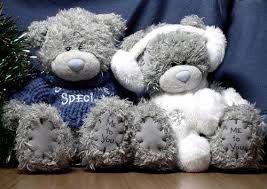 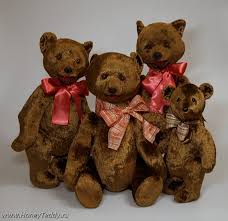 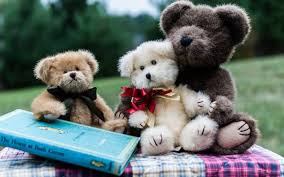 Teddy Bears shops
You can see all kinds of teddy bears: big and small and all different colours.
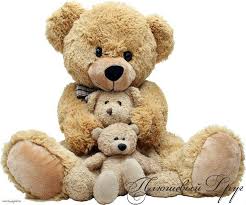 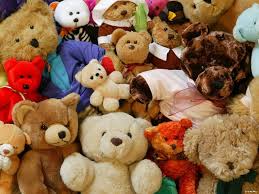 Teddy Bears shops
Some teddy bears wear clothes and hats too
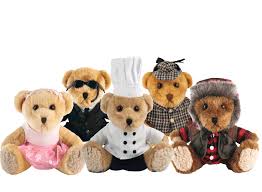 История плюшевого мишки
В 1902 году президент США Теодор Рузвельт пощадил на охоте американского чёрного медведя, загнанного охотничьей командой с собаками, полузабитого и привязанного к дереву. Рузвельта пригласили отстрелить добычу. Он отказался сделать это, сказав, что это «неспортивно» История попала в газеты
Медвежонок Тедди
Газета с изображением медвежонка попалась на глаза жене Морриса Мичтома, владельца магазина игрушек. Она и сшила первого медвежонка, похожего на медведя из карикатуры. Он был установлен на витрине магазина и назван «Медвежонок Тедди», в честь президента Рузвельта.
Первый магазин плюшевых мишек
Новая игрушка вызвала у покупателей небывалый интерес и вскоре, получив согласие Рузвельта на использование его имени, Мичтом основал компанию Ideal Toy Company, занимавшуюся выпуском игрушечных медвежат.
Teddy Bears shops
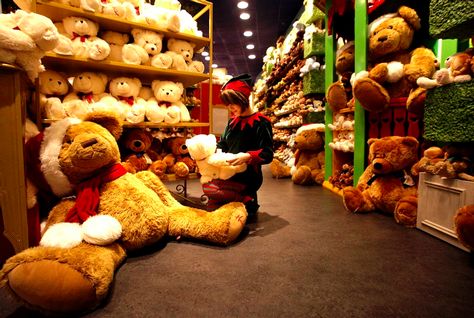 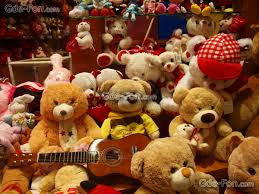 Spotlight in RussiaYou can see traditional Russian toys
A horse
Matryoshka dolls
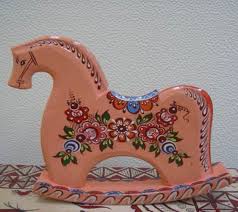 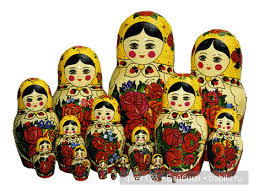 Spotlight in Russia
People from other countries like to take these toys home as souvenirs.
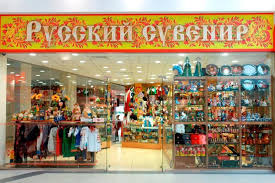 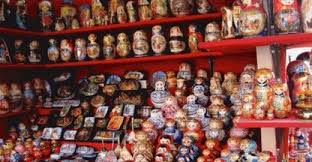